IMGD 3000
Game Engine Introduction
Introduction
What are the names of some game engines?
What, exactly, is a game engine?
How does it work?
What is a Computer Game?User Perspective
A goal (or set of goals)
Save the Princess (solve puzzles to get sword first)
Score points (get power ups)
Finish first (unlock next level)
A set of rules governing play
Turn taking, like RPGs
Reaction to events, like Tetris’ falling blocks
Legal actions
Visual and audible content (graphics and sound)
Control and input techniques
Button mappings, mouse clicks
How you provide input to game world
What is a Computer Game?Computer Perspective
Set of resources managed to support entertainment (usually) application
Graphical rendering
User interface and input
Event processing
Timers, collisions, etc.
File I/O
Optional: Networking, AI, Physics, Scripts
Game Code versus Game Engine Code
Line between game and game engine often blurry
E.g. One game, an engine may know how to “draw and orc”
E.g. Another game, engine provides rendering and shading, but “orc-ness” defined entirely in user code
No clear separation since “built-in” parts of game engine are often part of the game
E.g. sprite or animation, collision detection …
Game Engine Specificity
Reusable?  Often
But many still make one game only
Efficient?  Often
Can tune commonly used code
General purpose?  Somewhat
Can make more than one game (e.g. mod)
Often designed with specific genre in mind
Some genres with likely very different engine support
Arcade (e.g. Tetris)
Side-scroller (e.g. Mario)
3d isometric (e.g. Diablo)
1st person (e.g. CoD)
MMORPG (e.g Warcraft)
Turn-based (e.g. Civ)
Story (e.g. Heavy Rain)
How do you think each may differ?
Game Engine Components
Substrate
Hardware (PC, Xbox, Ipad …) and Operating System (Windows 7, IOS, …)
Graphics API (OpenGL, DirectX, Curses)
Third-party libraries (STL, Networking)
Math libraries (trig, linear algebra)
 Game engine needs these, and is bound to these but not engine code
Core Systems
Memory allocation
Engine configuration
Parsers (for config files)
Debugging and performance (unit testing, profiling, error logging)
Startup/Shutdown (initialization and final state)
Game Engine Components
Representation of the world
Game objects
Possibly oriented, relative
Timing is very important
Events are time-based
Multi-player needs consistency
Low-level utilities for game engine
Updating objects, handling resources in/out, logging, memory management, encryption…
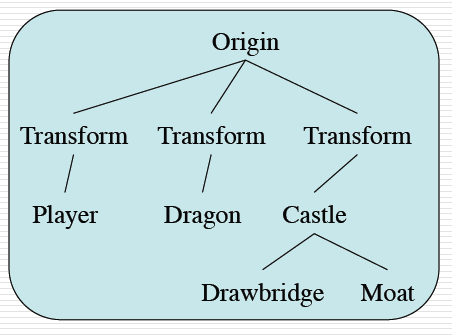 Game Engine Components
Rendering system (Dragonfly – yes)
How to display scene
Lighting, occlusion, textures, camera, viewport …
Special effects (particles)
Sound system
Music and dialog, formats and timing and resources
Physics
How objects may move and/or interact
Object physical states (location, velocity, orientation)
Bounding volumes and collision detection
Artificial intelligence
“Smart” objects, as opponents or NPC
Low-level utilities, such as pathfinding
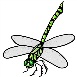 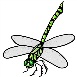 Game Engine Components
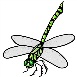 Input management
Map device specific commands (e.g. keystroke or mouse click) to generic game-specific command (e.g. left)
Resource management
3d models (skeleton, animations), Textures
Loading, decompression
Gameplay foundations
Static world elements
Dynamic world elements
Events/messaging
Online multiplayer
Authentication and registration
Game state replication
Latency compensation (dealing with lag)
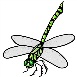 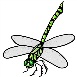 Example Core System - Structures
Basic data structures
Arrays – fast indexing, fast insertion/deletion at end
Lists – slow indexing, fast insertion/deletion in middle
Maps (hash tables) – fast searching and insertion
(May be provided by standard libraries (e.g. C++ STL))
System-specific concepts
System time – converting from OS to game time
File system – open, close, read/write, directories and naming
Example Core System – Object System
Most game engines use objects as foundational representation
Convenient abstraction for programmers and designers
Fits with OO design and programming
Objects have base values
Location, attributes (e.g. size, mass), velocity
Exact attributes often depend upon game genre!
Objects know how to react to events
e.g. time elapsed then explode; hit wall then bounce
Startup: Populate world with objects  go!
Example Core System – Object System
Key functionality  Run-time type information 
Polymorphic at run-time
e.g. Engine wants to make weapon “shoot” 
 object specific code knows how to do this





Note, C++ and Java do this automatically
But if C (or some other language), must do yourself
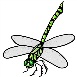 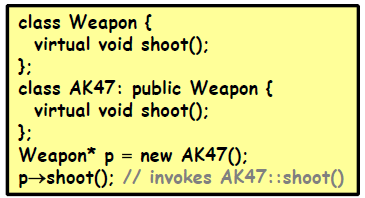 [Speaker Notes: http://www.cs.umd.edu/class/spring2011/cmsc498m/Lects/chapt04-engines.pdf]
Example Core System – Object System
Controllers – most objects can be altered, so associate generic (and then specific) controller
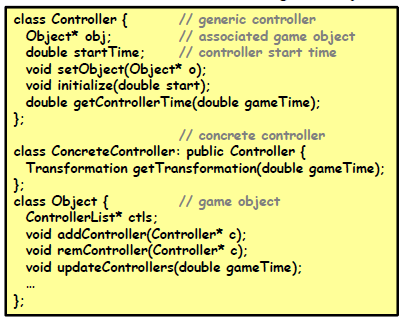 [Speaker Notes: http://www.cs.umd.edu/class/spring2011/cmsc498m/Lects/chapt04-engines.pdf]
Game Engine Architecture
Have overview of what game engine does, but how to go about designing your own engine?
Components
What are the major components?
How to separate game-independent components from game-dependent components?
Organization
How are components defined and organized?
Structure
Assume an object-oriented approach  what class structure should be used for various elements?
This class!
Summary of Course Focus
Mainly on tech stuff
How to build core engine components
How to use engine to make custom world
How to support user interaction
How to set rules of play and control
Less on content
Art
Sound
Game design